ИСПОЛНЕНИЕ БЮДЖЕТА БЫХОВСКОГО РАЙОНА                 ЗА 1 КВАРТАЛ 2019 ГОДАДЛЯ ГРАЖДАН
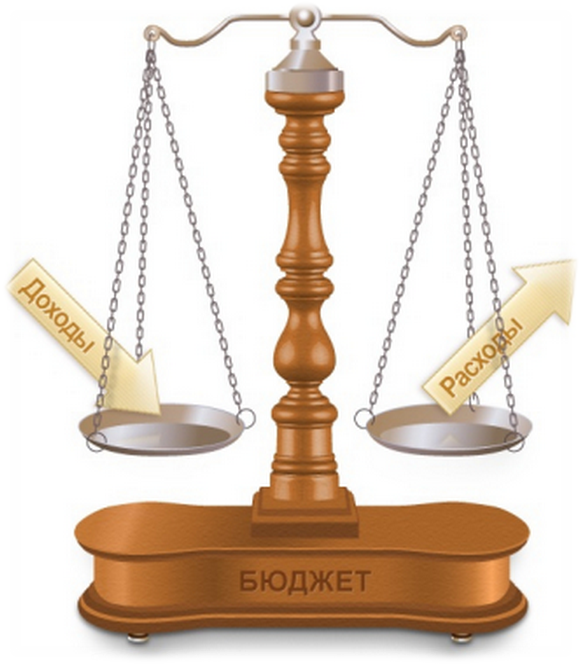 Исполнение бюджета   Быховского  района за январь-март 2019 года
Доходы консолидированного бюджета  Быховского района за I квартал 2019 года
В консолидированный бюджет Быховского района за I квартал 2019 года поступило доходов 10 307,4 тыс. рублей, расходы профинансированы в сумме  10 706,6 тыс. рублей, дефицит на 1 апреля 2019 г. составил  399,2 тыс. рублей. 
Бюджет  района  за I квартал 2019 по доходам исполнен в объеме 22,0 % к годовому плану .
Собственные доходы поступили в сумме 4 586,9 тыс. рублей, в том числе налоговые доходы в сумме 3 982,9 тыс. рублей, неналоговые доходы в сумме 604,0 тыс. рублей.
Безвозмездные поступления из республиканского и областного бюджетов получены в сумме 5 720,5 тыс. рублей, в том числе дотация в сумме 5 206,5 тыс. рублей. 
Дотация бюджетам первичного уровня из районного бюджета составила  97,6 тыс.  рублей.
Структура доходов бюджета Быховского района за январь-март  2019 года
Структура собственных доходов бюджета Быховского  района                    ( за 1 квартал 2019г. поступление собственных доходов составило       4 586,9 тыс. рублей, рост с учетом роста потребительских цен и без доплаты РУП «Могилевэнерго» составил 106,6%)
Основные бюджетообразующие предприятия района
Перечисление подоходного налога в бюджет по предприятиям района
Задолженность по налогам в районный бюджет по организациям, находящимся в стадии санации
Расходы консолидированного бюджета Быховского района за I квартал 2019 года
Расходы консолидированного бюджета Быховского района за     I квартал 2019 года составили 10 706,6 тыс. рублей или 22,8% к уточнённому плану на год.
       Бюджет района в отчетном периоде сохранил социальную направленность: на социальную сферу (без учета расходов на капстроительство) направлено 8 654,2 тыс. рублей, или 81% объёма расходов бюджета. 
        Расходы на финансирование первоочередных расходов бюджета (заработная плата с начислениями, лекарственные средства и изделия медицинского назначения, продукты питания, текущие и капитальные бюджетные трансферты населению, субсидии, оплата коммунальных услуг, обслуживание государственного долга) составили 9 959,2 тыс. рублей, или 93% от расходов бюджета.
Динамика поступления доходов от
 внебюджетной деятельности
Кредиторская задолженность на 01.04.2019 г. составляет 3 174,8 тыс. руб. рост на 711,1 тыс. руб.
Просроченная задолженность по бюджетным ссудам                                       на 01.04.2019 г.  – 3 767,4 тыс. рублей
за 1 кв. 2019г. взыскано бюджетных ссуд 34,7 тыс. рублей, просроченная задолженность возросла на 307,0 тыс. рублей
Погашение задолженности по бюджетным ссудам
  (за 1 кв. 2018г.  взыскано 71,0 тыс. рублей, 
за 1 кв. 2019 г. -34,7 тыс. рублей или 48,9%)
Потери бюджета за  1 квартал 2019 г
Программные расходы консолидированного бюджета района за I квартал 2019 года
Объем долговых обязательств органов местного управления и самоуправления
Финансовый отдел
Быховского райисполкома
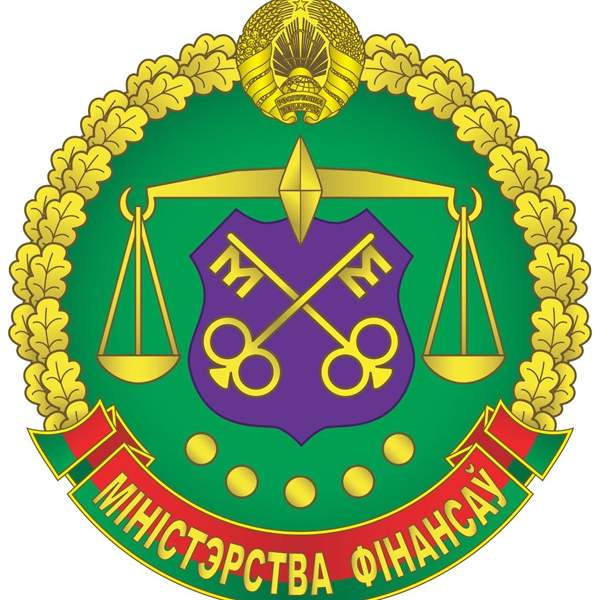